Меры поддержки бизнеса в Московской области 
принятые в связи с обстоятельствами непреодолимой силы 
(распространением новой коронавирусной инфекции (2019-nCoV) 
На 20.04.2020
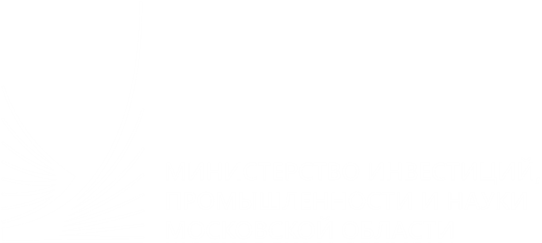 Где найти разъяснения и как обратиться за помощью?
События, связанные с коронавирусом, динамично развиваются. Нормы и права, регулирующие предпринимательскую деятельность, часто меняются. Важно знать, как самостоятельно получить актуальную и достоверную информацию. Это очень просто!
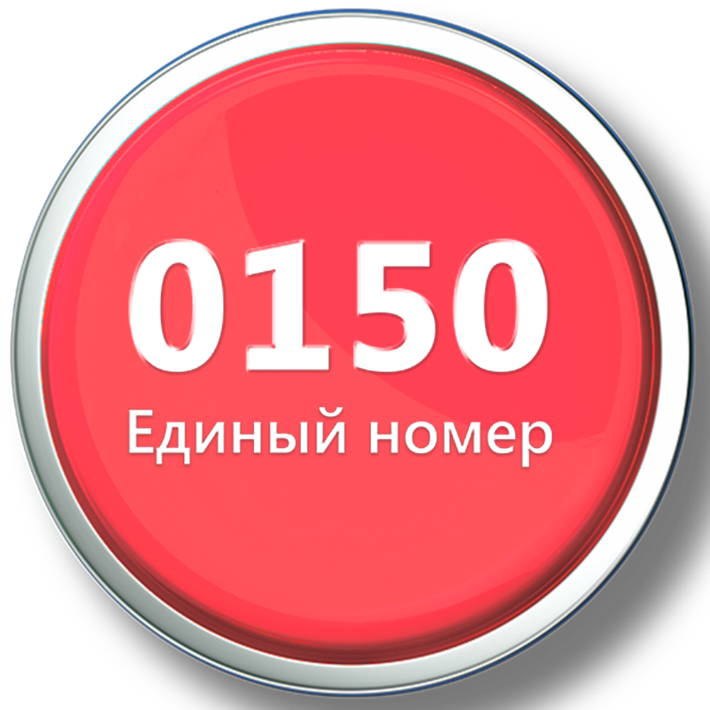 Зайдите на сайт Правительства Московской области (mosreg.ru), раздел «Документы». 
Внизу страницы  постановление Губернатора Московской области от 12.03.2020 № 108-ПГ
Используйте справочно-правовые системы. Соблюдайте нормы закона – это залог 
безопасности вашего дела!
Необходимо отслеживать нормативные акты и актуальные меры поддержки для бизнеса
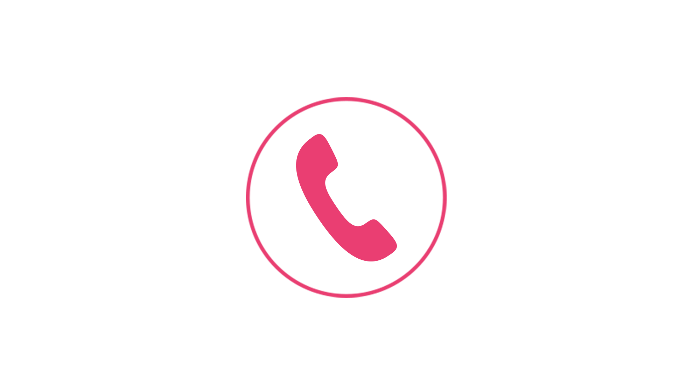 Узнать подробнее обо всех мерах поддержки можно по телефону горячей линии для бизнеса 0150 или оставить свой вопрос на почте 0150@mosreg.ru.
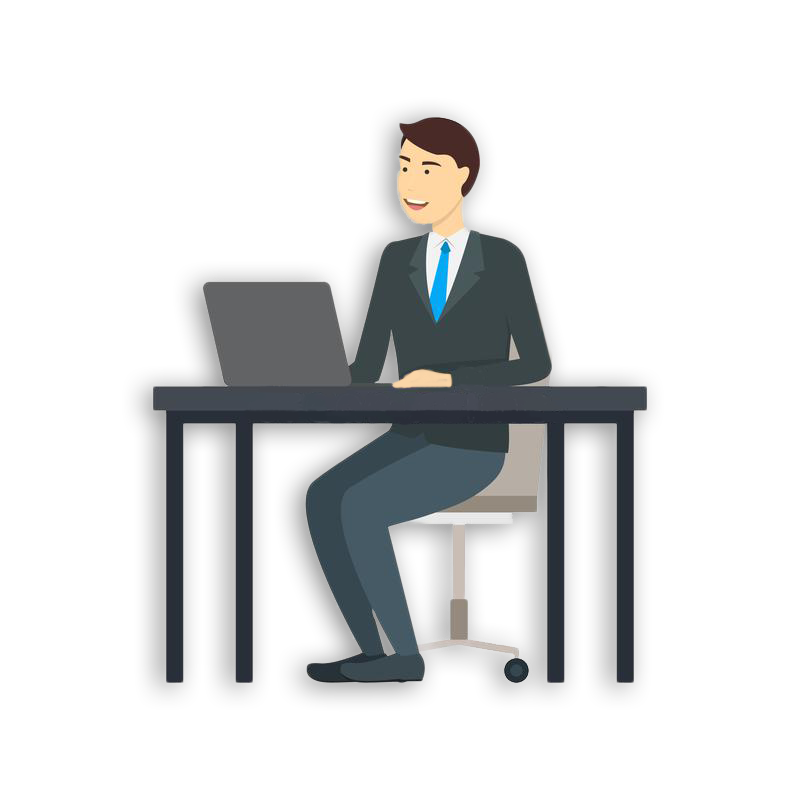 Мониторинг указанных источников 
информации рекомендуем проводить
ежедневно!
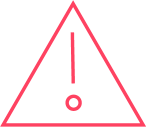 invest.mosreg.ru
kremlin.ru 
government.ru 
publication.pravo.gov.ru 
economy.council.gov.ru/activity/covid_19/115532 
cbr.ru/covid 
mii.mosreg.ru
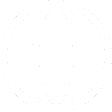 nk.egorova.official
business.mo
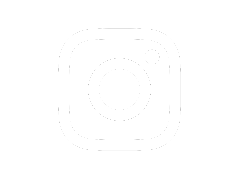 1
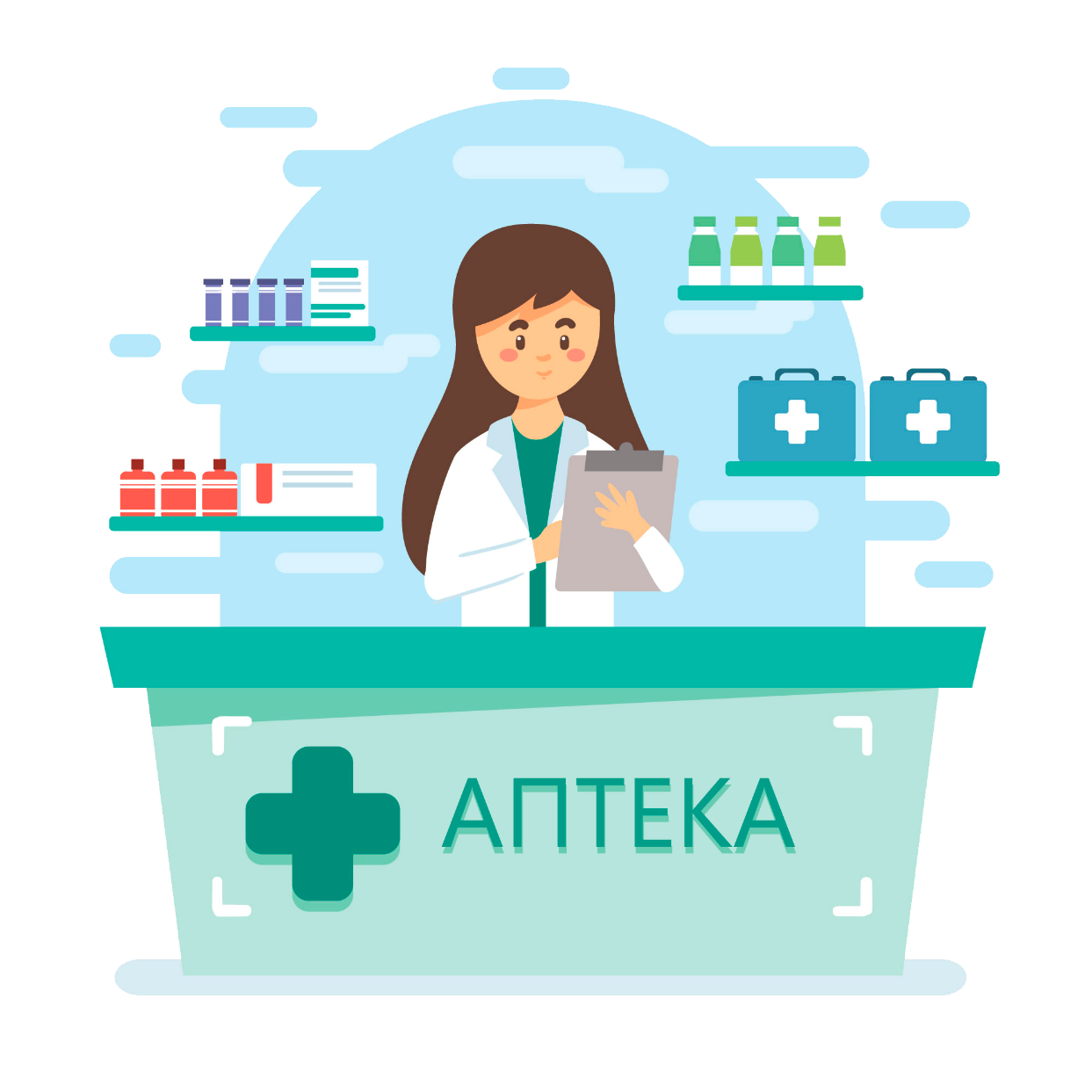 Кто может работать?
Непрерывно действующие организации
Медицинские организации и аптеки
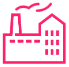 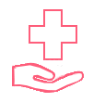 Организации, поставляющие и реализующие продукты 
питания и товары первой необходимости
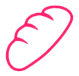 Организации, осуществляющие неотложные 
ремонтные и погрузочно-разгрузочные работы
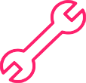 Организации, предоставляющие финансовые услуги
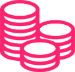 Организации, обеспечивающие производство 
вышеуказанных товаров в течение всего цикла
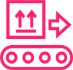 Организации, предоставляющие услуги связи
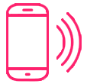 Организации, обеспечивающие функционирование транспортно-логистической 
инфраструктуры Московской области
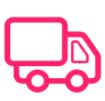 Организации, обеспечивающие функционирование объектов жилищно-коммунальной 
инфраструктуры и поддержания жизнедеятельности
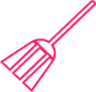 2
Кто должен приостановить работу?
До 01.05.2020
Все предприятия общепита  (кроме доставки заказов, обслуживания навынос, организации питания своих работников)
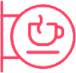 Салоны красоты, массажные студии, СПА-салоны, фитнес-клубы, солярии, иные предприятия подобных услуг при очном 
присутствии клиента (за исключением услуг, оказываемых дистанционным способом, в том числе с условием доставки)
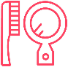 Магазины розничной торговли (кроме аптек, магазинов медицинских и оптико-офтальмологических изделий, 
продуктовых магазинов и магазинов товаров первой необходимости, зоотоваров, салонов мобильной связи и средств связи, 
интернет-магазинов, в том числе с услугой доставки заказов)
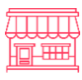 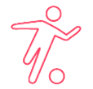 Запрещено проведение любых спортивных, зрелищных, массовых мероприятий (соревнований, концертов и т.д.)
Строительство/ремонт (искл. строительство медицинских объектов, объектов агропромышленного комплекса и с/х, работы непрерывного цикла в строительстве и обслуживании метро, ж/д, наземного общ. транспорта и аэропортов, строительство в целях реализации ряда нац. проектов)
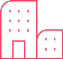 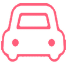 Предприятия, оказывающие услуги по краткосрочной аренде автомобилей (услуг каршеринга)
До отмены режима повышенной готовности приостановлена работа
Парков культуры и отдыха, торгово-развлекательных центров, аттракционов, ночных клубов (дискотек), букмекерских контор, 
тотализаторов и их пунктов приема ставок, кинотеатров (кинозалов), детских игровых комнат и детских развлекательных 
центров, иных развлекательных и досуговых заведений, услуг бань и душевых, прием от физических лиц лома и отходов 
цветных металлов.
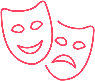 *Организации и ИП вправе не ограничивать осуществление своей деятельности, за исключением случаев, установленных  постановлением Губернатора Московской области 
от 12.03.2020 № 108-ПГ и (или) иными НПА РФ
**Полный перечень видов деятельности организаций и индивидуальных предпринимателей, при осуществлении которых приостанавливается до 01.05.2020 посещение их гражданами,
установлен в Приложении 3 к постановлению Губернатора Московской области от 12.03.2020 № 108-ПГ (в редакции №193-ПГ)
***Организации и ИП вправе сохранить присутствие лиц, обеспечивающих охрану и содержание  объектов, поддержание процессов,  которые не могут быть приостановлены
 с учетом их технологических особенностей, лиц, обеспечивающих начисление и выплату заработной платы.
3
Что необходимо сделать, если вам разрешается работать?
В зданиях, строениях, сооружениях (помещениях в них),
прилегающих территориях, иных рабочих местах, 
с использованием которых осуществляется
соответствующая деятельность, необходимо 
соблюдать санитарные требования (в том числе в части 
соблюдения социального дистанцирования и дезинфекции)
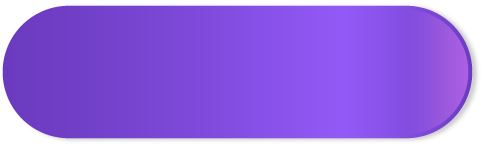 Напоминаем об обязанности доведения указанных сведений 
до работников (исполнителей по гражданско-правовым 
договорам), потребителей. Соответствующие локальные
нормативные акты нужно разместить в общедоступных
местах и на своем официальном сайте в
информационно-телекоммуникационной сети Интернет
(при его наличии).
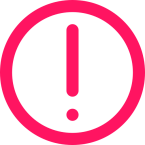 Принять следующие решения
О продолжении работы в период режима повышенной готовности.
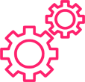 О соблюдении санитарных требований к организации работы предприятий, исключающих риски инфицирования COVID-19, 
в период режима повышенной готовности согласно письму Главного государственного санитарного врача по 
Московской области от 04.04.2020 № 2978-р.
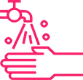 Об установлении численности работников (исполнителей по гражданско-правовым договорам), не подлежащих переводу на
дистанционный режим работы в связи с необходимостью их непосредственного участия в обеспечении непрерывных 
технологических и иных процессов, необходимых для обеспечения функционирования таких организаций и индивидуальных 
предпринимателей.
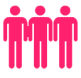 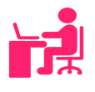 Об установлении численности работников (исполнителей по гражданско-правовым договорам), подлежащих переводу на 
дистанционный режим работы.
Разместить в электронном виде посредством Портала государственных и муниципальных услуг Московской области сведений
о количестве работников (исполнителей по гражданско-правовым договорам), в отношении которых были приняты 
вышеуказанные решения.
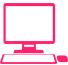 8-800-550-50-30
Консультации по вопросам представления указанных сведений осуществляются по телефону
4
Меры поддержки в части кредитования
Кредитные каникулы 

ЮЛ,  ведущим деятельность в наиболее пострадавших отраслях,  необходимо не позднее  30 сентября 2020 г. обратиться к кредитору с требованием о приостановлении исполнения заемщиком своих обязательств на срок не более 6 месяцев

Для ИП, вне зависимости от отрасли деятельности, возможно приостановление выполнения своих кредитных обязательств или  уменьшение размера платежей  в течение льготного периода вместо приостановки 

Запрет на требования по оплате неустоек, досрочного погашения кредита, в течение льготного периода

Банковская отсрочка по погашению основного долга на 6 месяцев и % для предприятий МСП по пострадавшим отраслям (программа «30-30-30» - 1/3 от ставки % - платит Заемщик, 1/3 - субсидируется государством и 1/3 «берет на себя» сам банк)
Зарплатные кредиты 0%

Предоставляются микро/малому бизнесу, осуществляющему деятельность в пострадавших отраслях

Кредит сроком на 1 год (6 месяцев – беспроцентный, остальной срок – 4 % годовых)

Распространение данной меры для средних и крупных предприятий в пострадавших отраслях
(поручение Президента РФ)

Список банков, предоставляющих данный кредит: Сбербанк, ВТБ, Открытие, Альфа-Банк, МСП-Банк, Промсвязьбанк, 
Газпромбанк
Льготное кредитование для системообразующих предприятий 

Кредиты предоставляются системообразующим предприятиям (перечень формируется Министерством экономического развития РФ)

Кредиты предоставляются на пополнение оборотных средств
  
Ставка по кредитам  – 6% годовых
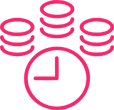 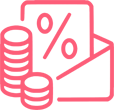 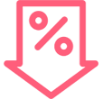 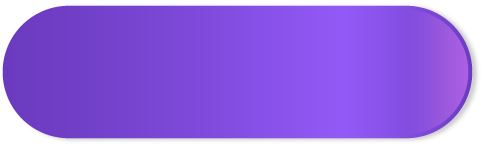 Основания
Федеральный закон от 03.04.2020 № 106-ФЗ 
Постановление Правительства Российской Федерации  от 03.04.2020 № 435
Постановление Правительства Российской Федерации от  2 апреля 2020 г. № 422
5
Финансовые меры поддержки
Возмещение затрат на создание объектов инженерной инфраструктуры при строительстве гостиниц
Льготные займы субъектам МСП
Возмещение затрат на создание объектов инженерной инфраструктуры при создании/модернизации производства
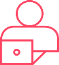 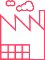 Возмещение затрат субъектам МСП
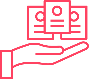 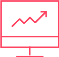 Выдаются субсидии на:
приобретение оборудования в размере 
50% затрат, но не более 10 млн. рублей для одного субъекта МСП, а для  производства товаров используемых для предупреждения и ликвидации чрезвычайных ситуаций (маски) – до 80%, но не более 30 млн рублей

уплату первого взноса (аванса) при заключении договора лизинга оборудования путем субсидирования в размере 70% затрат, но не более 5 млн рублей для одного субъекта МСП

на частичную компенсацию затрат социально-ориентированных субъектов МСП путем субсидирования в размере 85%, но не более 2 млн рублей для 1-го субъекта МСП, если это ясли для детей в возрасте до 3 лет, не более 3 млн рублей  на одного субъекта МСП

приобретение оборудования в целях создания и (или) модернизации спортивных сооружений, путем субсидирования в размере 50% затрат, но не более 10 млн рублей для одного субъекта МСП.
Реструктуризация микрозаймов до 30 сентября 2020 года
Предоставление микрозаймов до 5 млн рублей на 3 года подсреднюю ставку 6% годовых (для социального бизнеса, женского бизнеса, резидентов промпарков, сельхозкооперативов, экспортеров,  наиболее пострадавших отраслей. 

Займы на особых условиях (5 млн руб., средняя ставка 6% на 3 года с погашением в конце срока) для производства товаров, работ, услуг, используемых для предупреждения и ликвидации чрезвычайных ситуаций.
до 80 млн рублей, если:
30 новых рабочих мест с з/п > 46 тыс. рублей или 45 новых рабочих мест с з/п > 37 тыс. рублей;
Инвестиции от 100 млн до 1 млрд рублей.
до 100 млн рублей, если:
50 новых рабочих мест с з/п > 46 тыс. рублей;
Инвестиции от 1 млрд до 5 млрд рублей.
до 200 млн рублей, если:
100 новых рабочих мест с з/п > 46 тыс. рублей;
Инвестиции от 5 млрд рублей
до 80 млн рублей, если:
не менее 20 номеров;
Ввод в эксплуатацию не ранее 2017 г.
Соответствие категории 3* и выше
Инвестиции от 50 млн рублей
Регистрация предприятия на территории МО;
Субсидия не более 15% от стоимости всего проекта;
Конкурс проводится каждый год в ноябре;
Наличие заключения ГАУ МО «Мособлгосэкспертиза»
Регистрация предприятия на территории МО;
Субсидия не более 10% от стоимости всего проекта;
Наличие заключения ГАУ МО «Мособлгосэкспертиза»
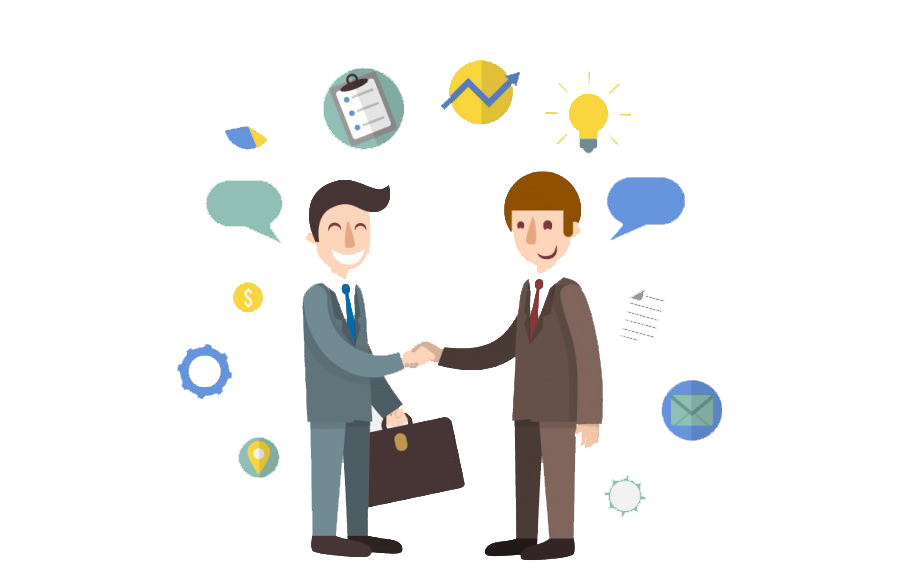 Льготные займы для всех  промышленных производств: от 20 до 150 млн рублей от 1 до 5% (Фонд развития промышленности МО).
Снижена стоимость поручительства до 0,75% в приоритетных отраслях (Гарантийный фонд МО).
Согласно поручению Президента РФ МСП из числа пострадавших отраслей до 18.05.2020 будет предоставлена прямая безвозмездная финансовая помощь на 
решение текущих неотложных задач (выплата зарплат,  сохранение уровня оплаты труда сотрудников). Объем поддержки для компании будет 
рассчитываться с учетом общей численности ее работников по состоянию на 1 апреля 2020 года, исходя из суммы МРОТ на одного сотрудника в месяц.
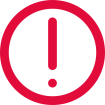 6
Меры поддержки для арендаторов
В отношении недвижимого имущества, находящегося в частной собственности
Если в результате ограничительных мер ваша компания не может пользоваться арендуемым нежилым помещением
Если деятельность вашей компании относится к отрасли, включенной в перечень наиболее пострадавших в связи с распространением COVID-19 отраслей
Издайте приказ о приостановлении деятельности, если она должна быть приостановлена в соответствии с принятыми нормативными актами
Убедитесь, что деятельность компании относится к отрасли, включенной в перечень
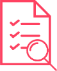 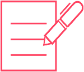 Направьте арендодателю заявление-требование о предоставлении отсрочки с приложением 
обосновывающих документов
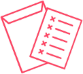 Направьте арендодателю заявление-требование об уменьшении арендной платы с приложением обосновывающих документов
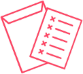 В течение 30 дней с момента получения заявления арендодатель обязан подписать дополнительное соглашение, предоставляющее отсрочку по арендным платежам
Отсрочка предоставляется на следующих условиях отсрочки на следующих условиях:
Срок предоставления отсрочки – с 13.03.2020 (дата введения режима повышенной готовности на территории МО) до 01.10.2020 
Отсрочка предоставляется в размере арендной платы за весь период, в котором действовал режим повышенной готовности,  а далее –  в размере 50 % от размера арендной платы до 01.10.2020 
Выплата задолженности должна начаться не ранее 01.01.2021 и закончиться не позднее 01.01.2023, равными ежемесячными платежами, не превышающими 50% размера арендной платы
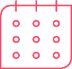 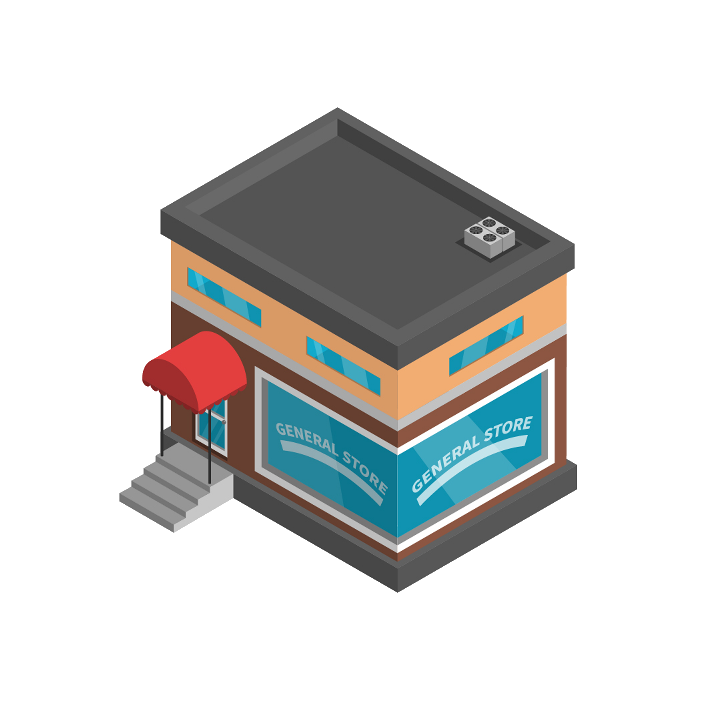 Заключите с арендодателем дополнительное соглашение об уменьшении арендной платы

При этом следует учитывать, что Постановлением Правительства РФ № 439 даны рекомендации для арендодателей уменьшить размер арендной платы за период, когда фактически деятельность в арендованном помещении из-за ограничительных мер не осуществлялась
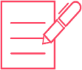 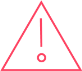 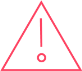 7
Меры поддержки для арендаторов
В отношении недвижимого имущества, находящегося в собственности Московской области
(здания, земельные участки; земельные участки, право собственности на которые не разграничено)
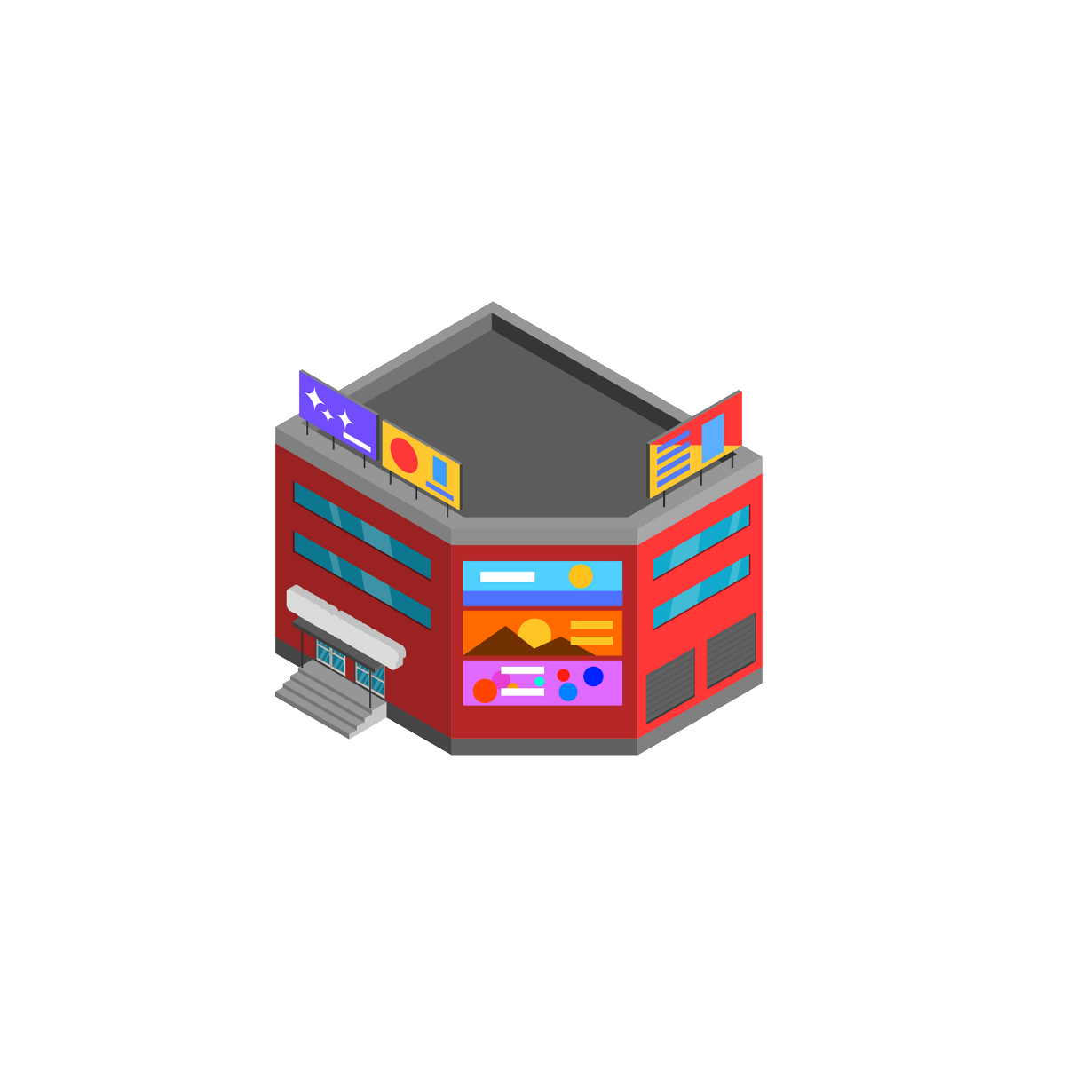 Мера поддержки: отсрочка по уплате арендных платежей.

Получатели поддержки: субъекты МСП, включенные в единый реестр субъектов МСП, и осуществляющие деятельность в наиболее пострадавших отраслях 
в связи с коронавирусной инфекцией.

Отсрочка платежей: с 1 марта 2020 года до 1 сентября 2020 года.
Механизм предоставления
Заявитель обращается с письменным заявлением о предоставлении отсрочки 
в Минимущество МО; 
форма заявления утверждается Минимуществом МО
Уплата арендных платежей за период действия отсрочки будет осуществляться равными частями в сроки и на условиях, согласованных с Минимуществом МО
Получение уведомления Минимущества МО о согласии на предоставление отсрочки
8
Меры поддержки в части налогов
1
Для субъектов МСП, ведущих деятельность в наиболее пострадавших отраслях продлевается срок уплаты*:
налога на прибыль, УСН, ЕСХН за 2019 г. – на 6 месяцев
налогов за март и 1 квартал 2020 г. – на 6 месяцев
страховых взносов в государственные внебюджетные фонды – на 6 месяцев
налогов за апрель – июнь, за II квартал и 1-е полугодие 2020 г. – на 4 месяца
налога, уплачиваемого в связи с применением патентной системы налогообложения, срок уплаты которого приходится на 2 квартал 2020 г. – 
на 4 месяца
налога на доходы физических лиц за 2019 г., уплачиваемого ИП в соответствии с п. 6 статьи 227 НК РФ – на 3 месяца
   * С возможностью ежемесячного погашения сумм такой задолженности равными долями в течение года по истечении 6 месяцев с даты предоставления отсрочки.
Авансовые платежи по транспортному налогу, налогу на имущество организаций и земельному налогу налогоплательщиками - организациями, осуществляющими деятельность в наиболее пострадавших отраслях осуществляются:
2
за 1 квартал 2020 г. – не позднее 30.10.2020;
за 2 квартал 2020 г. – не позднее 30.12.2020;
Для микропредприятий, ведущих деятельность в наиболее пострадавших отраслях, включенных по состоянию на 01.03.2020г. в реестр МСП, продлевается срок уплаты страховых взносов:
3
на 6 месяцев: за март - май 2020 г.
на 4 месяца: за июнь и июль 2020 г.
а также исчисленных ИП за 2019 год с суммы дохода, превышающей 300 000 руб.
4
В период с 1 апреля до 31 декабря 2020 г. снижен совокупный размер тарифов страховых взносов с 30% до 15% (10% в ПФР, 5% в ФОМС, 0% в ФСС), применяемых субъектами МСП в отношении части выплат в пользу физических лиц, превышающей МРОТ.
Для собственников объектов недвижимости (торговых центров, объектов торговли, общепита и бытового обслуживания) предусмотрено освобождение от уплаты налога на имущество организаций и земельного налога с 01.03.2020г. по 01.07.2020г. при условии снижения ставок  арендной платы для арендаторов, приостановивших свою деятельность в связи 
с введением режима повышенной готовности.
5
9
В 2020 году по соглашению сторон допускается изменение условий контракта, если в связи с распространением коронавирусной инфекции и связанными с этим мероприятиями исполнение обязательств по договору стало невозможным.
Иные меры поддержки
Снижение требований к обеспечению госконтрактов
До 31 декабря 2020 года при осуществлении закупок с участием субъектов МСП заказчик вправе не устанавливать требование обеспечения исполнения контракта, обеспечения гарантийных обязательств.
В 2020 году по соглашению сторон допускается изменение условий контракта, если в связи с распространением коронавирусной инфекции и связанными с этим мероприятиями исполнение обязательств по договору стало невозможным.
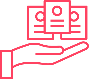 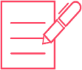 Автоматическое продление разрешений и лицензий
Лицензии и иные разрешения на отдельные виды деятельности, сроки действия которых истекают (истекли) в период с 15 марта по 31 декабря 2020 года продлеваются на 12 месяцев (лицензии продлеваются автоматически)
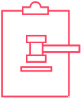 Запрет на проверки, взыскания и санкции
Приостановлено вынесение решений о проведении выездных (повторных выездных) налоговых проверок, проверок полноты исчисления и уплаты налогов в связи с совершением сделок между взаимозависимыми лицами, проведение уже назначенных выездных (повторных выездных) налоговых проверок, а также течение сроков для составления и вручения актов налоговых проверок, актов о нарушениях законодательства о налогах и сборах.
Мораторий на возбуждение дел о банкротстве
Правительством РФ на 6 месяцев введен мораторий на возбуждение дел о банкротстве.
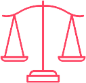 Отсрочка по сдаче налоговой и бухгалтерской отчетности
На 3 месяца - всех деклараций (расчетов по авансовым платежам), кроме НДС, бухгалтерской отчетности, срок сдачи которых приходится на март-май 2020 года.
На 20 рабочих дней - документов, пояснений по требованиям, полученным в срок с 1 марта до 1 июня 2020 года
На 10 рабочих дней - документов, пояснений по требованиям по НДС, полученным в срок с 1 марта до 1 июня 2020 года в рамках камеральных налоговых проверок деклараций по НДС.
До 15 мая 2020 года -  налоговых деклараций по НДС и расчетов по страховым взносам за I квартал 2020
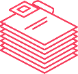 10
Как отсрочить исполнение обязательств по контрактам 
и избежать штрафов?
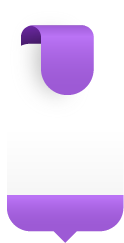 Проверить договор на наличие в нем положения об освобождении стороны (сторон) по договору от ответственности.
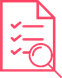 Обратиться в Торгово-промышленную палату Московской области за получением заключения об обстоятельствах непреодолимой силы. Указать причину: нарушение обязательств произошло в связи
с COVID-19 и введенными уполномоченными органами ограничениями, непосредственно влияющими на возможность исполнения обязательств полностью или в части в установленный срок/делающими невозможным исполнение обязательств полностью или в части в установленный срок.
ст. 401, 416, 
417, 451 ГК РФ
в договорах аренды,
оказания услуг, 
купли-продажи, 
поставки, перевозки, 
подряда, хранения
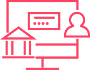 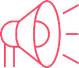 Составить уведомление о наступлении обстоятельств непреодолимой силы.
Направить контрагенту уведомление способом, установленным договором, а также заказным письмом с описью вложения и уведомлением о вручении в срок, предусмотренный договором, а при его отсутствии – заказным письмом с описью вложения и уведомлением о вручении в кратчайший срок с момента наступления обстоятельств непреодолимой силы.
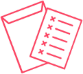 Собирать и сохранять документы и иные доказательства, подтверждающие наступление обстоятельств непреодолимой силы, вследствие которых невозможно исполнить или своевременно/в полном объеме исполнить обязательство по договору.Принять во внимание: Постановления Губернатора Московской области от 12.03.2020 № 108-ПГ; Совместное письмо Минфина России от 03.04.2020 № 24-06-05/26578, МЧС России от 03.04.2020 № 219-АГ-70, ФАС России от 03.04.2020 № МЕ/28039/20 об осуществлении закупок товара, работы, услуги для обеспечения государственных и муниципальных нужд в связи с распространением новой коронавирусной инфекции, вызванной COVID-19.
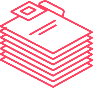 Необходимо определить связь между наступившими отрицательными последствиями для предпринимателя и невозможностью исполнения. В противном случае действия последнего могут
быть восприняты судом, как недобросовестные (ст.10 ГК РФ)
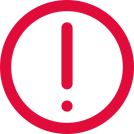 11